Hướng dẫn đánh giá công tác truyền thông 
trong trường học theo thang điểm của Thông tư liên tịch 
số 13/2016/TTLT-BYT-BGDĐT
Có biên soạn, sử dụng
các tài liệu truyền thông, giáo dục sức khỏe
Có bằng chứng sử dụng và lưu trữ các tài liệu truyền thông của các chương trình sức khỏe: 0,5 điểm
01
Có kế hoạch truyền thông phù hợp với đối tượng và điều kiện của cơ sở. 0,5 điểm
02
Có lồng ghép các nội dung giáo dục sức khỏe, phòng chống bệnh tật trong các giờ giảng: Có bằng chứng 1,0 điểm
03
Có nội dung truyền thông, giáo dục sức khỏevề các biện pháp
04
Có nội dung truyền thông về dinh dưỡng và hoạt động thể lực: 0,5đ 
 Thực hiện truyền thông: 0,5đ
03
- Có nội dung truyền thông về phòng chống tai nạn thương tích: 0,5đ 
- Thực hiện truyền thông: 0,5đ
02
- Có nội dung truyền thông về phòng chống ngộ độc thực phẩm: 0,5đ 
- Thực hiện truyền thông: 0,5đ
01
- Có nội dung truyền thông về phòng chống dịch, bệnh truyền nhiễm (có ít nhất 2 bệnh SXH và TCM): 0,5đ 
- Thực hiện truyền thông: 0,5đ
Lưu ý: Mục này có thêm nội dung về phòng, chống HIV/AIDS áp dụng cho cơ sở giáo dục phổ thông
Có nội dung truyền thông, giáo dục sức khỏevề các biện pháp (tt)
Có nội dung truyền thông về phòng chống bệnh tật học đường (tật cong vẹo cột sống): 0,5đ 
Thực hiện truyền thông: 0,5đ
05
Có nội dung truyền thông về chăm sóc răng miệng (bao gồm sử dụng giáo cụ: mô hình mẫu hàm, bàn chải, hình ảnh, áp phích, truyện tranh): 0,5đ 
Thực hiện truyền thông: 0,5đ
06
Có nội dung truyền thông về phòng chống ngộ độc thực phẩm: 0,5đ 
Thực hiện truyền thông: 0,5đ
07
Chú ý: 
	Nhân viên y tế trường học
	cần có các bằng chứng
	đã tổ chức thực hiện truyền thông (kế hoạch hình ảnh, báo cáo hoặc biên bản).
Có tổ chức cho học sinh thực hànhcác hành vi sau:
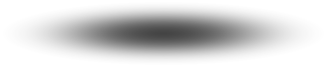 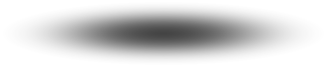 Vệ sinh cá nhân:
Vệ sinh môi trường:
Mầm Non:
Phỏng vấn trẻ thực hành hành vi
bỏ rác đúng nơi quy định 1,0đ
Phổ Thông:
lớp học sạch sẽ, không có rác: 1đ
lớp học có rác: 0đ
Có bảng hướng dẫn vệ sinh tay tại nơi rửa tay 0,5đ
Bằng chứng nhà trường có tổ chức rửa tay cho các bé:
+ Có 0,5đ
 + Không đạt 0đ
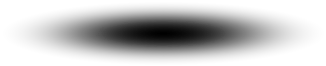 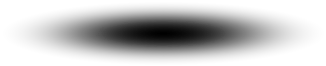 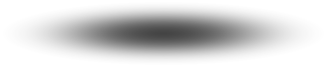 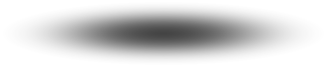 Dinh dưỡng hợp lý:
Rèn luyện thể lực:
Mầm Non:
Tổ chức tập thể dục: 1đ
Không có: 0đ
Dựa theo hướng dẫn
của Trung tâm Dinh dưỡng 1,0đ
Phổ thông:
Có tổ chức chơi thể thao (CLB, hội thi): 1đ
Không có: 0đ
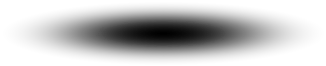 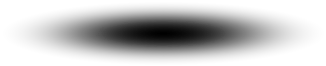 Có tổ chức cho học sinh thực hànhcác hành vi sau: (tt)
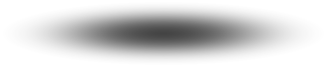 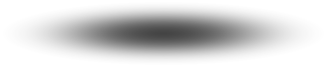 Mầm Non:
Phổ Thông:
Chăm sóc răng miệng: 
Trường bán trú: (áp dụng tiểu học)
- Kiểm tra việc trang bị bàn chải, bảo quản bàn chải  và nơi chải răng 
- Tốt (có giá treo, chọn đúng cỡ với lứa tuổi, không có bàn chải toe, sạch thoáng, đủ số bồn chải răng): 1đ
- Khá (Chưa hoàn chỉnh 01 trong 05 yếu tố trên): 0,5đ
- Trung bình (Chưa hoàn chỉnh 02 trong 05 yếu tố trên): 0,25đ
Trường tiểu học không bán trú và các khối lớp khác:
Chăm sóc răng miệng:
Trường bán trú:
- Kiểm tra việc trang bị bàn chải, bảo quản bàn chải  và nơi chải răng 
- Tốt (có giá treo, chọn đúng cỡ với lứa tuổi, không có bàn chải toe, sạch thoáng, đủ số bồn chải răng): 1đ
- Khá (Chưa hoàn chỉnh 01 trong 05 yếu tố trên): 0,5đ
Trung bình (Chưa hoàn chỉnh 02 trong 05 yếu tố trên): 0,25đ
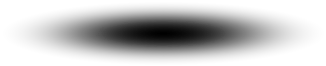 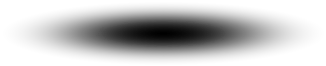 Trường không bán trú:
- Không tổ chức cho học sinh chải răng tại trường nhưng phải có bằng chứng đã tổ chức hướng dẫn thực hành chải răng đúng cách cho các em: 1đ
- Có bằng chứng đã tổ chức truyền thông hướng dẫn thực hành vệ sinh răng miệng: 1đ
Chăm sóc mắt:
Dựa theo hướng dẫn của Chương trình mắt học đường
1
Chú ý: nhân viên y tế trường học cần có các bằng chứng đã tổ chức thực hành các nội dung này (hình ảnh, báo cáo hoặc biên bản).
2
Có tổ chức cho học sinh thực hànhcác hành vi sau: (tt)
Xin cảm ơncác Anh/Chị đã lắng nghe